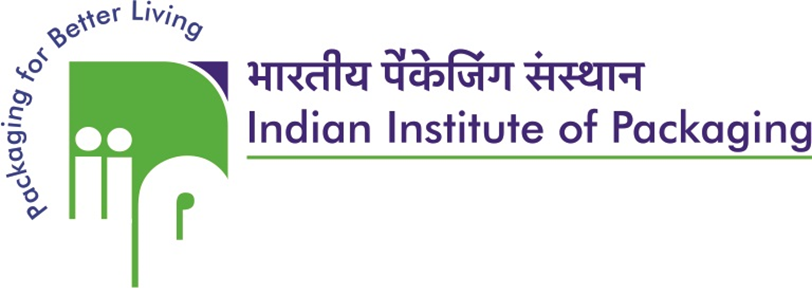 Emerging Role of Packaging for Apparel Sector
Dr. Tanweer Alam
Director 
Indian Institute of Packaging
ABOUT IIP
An Autonomous Body – under administrative control of Dept. of Commerce. Established in 1966 registered under Societies Registration Act, 1860.
Headquarters & Principal Laboratories in Mumbai Headed by Director 
Institute is fully self sustainable for its recurring expenses. Meets recurring expenses through various services provided to packaging & allied industries. 
Dept. of Commerce has been providing financial assistance for Capital expense through various schemes since 8th  Five Year plan.
CSR ranked  Tope  Packaging Institute in the Country. According to WPO IIP ranked second best Institute in world.
MANDATE OF IIP
To promote exports by way of innovative package design & development.
To support  packaging industry through technical services: research, testing & certification.
To meet the needs of technical manpower in the packaging industry through packaging education & training.
To Upgrade the overall standards of  packaging & formulate new standards.
ROLE OF IIP FOR PROMOTION OF PACKAGING
Development  of domestic packaging standards: IIP has formulated 46 standards for packaging of fresh vegetables & fruits for NAVY. In addition, 11 packaging standards are being developed for Spices Board, DoNER, TRIFED & IRCTC etc.
Formulation of  export packaging standards: Developed 21 export packaging standard for fruits & vegetables for APEDA.
Development of package design: Developed package designs for enhancing the shelf life for 4 ethnic foods like, Kasundi, Honey & Jaynagar Moa etc.
Over All  more than 150 packaging standards are being in recent times.
3
IIP CENTRES
IIP - MUMBAI
IIP - CHENNAI
IIP - KOLKATA
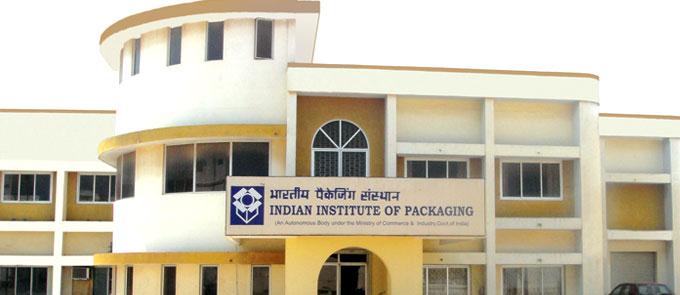 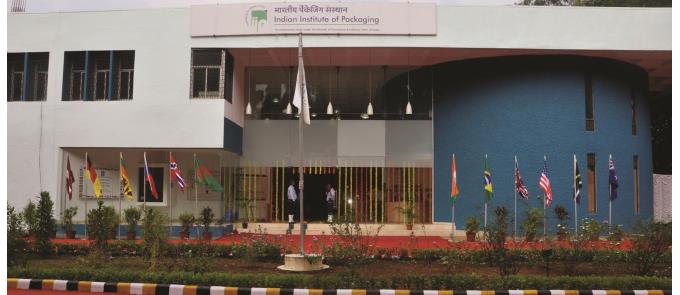 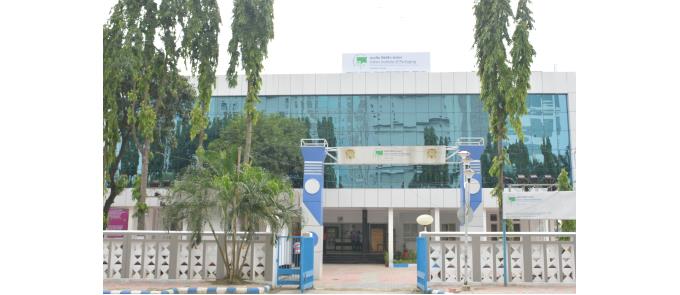 IIP - DELHI
IIP - HYDERABAD
IIP - AHMEDABAD
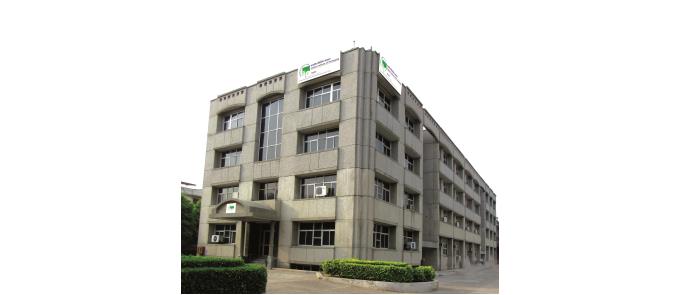 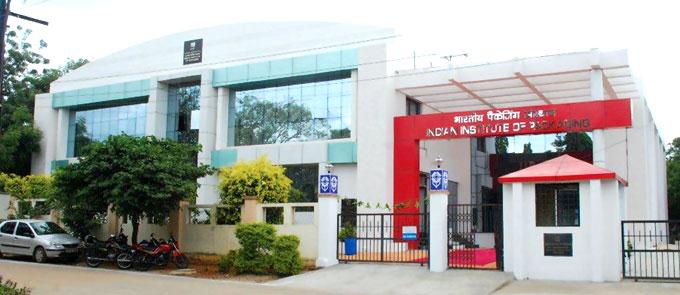 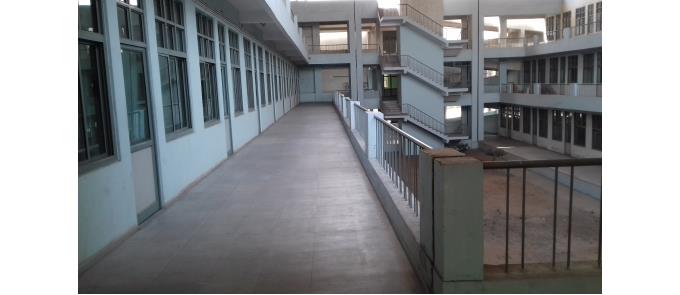 ACTIVITIES  OF IIP
INNOVATIVE & AESTHETIC PACKAGING FOR MSME, HANDICRAFT & GI PRODUCTS
Development of innovative package design for liquid Jaggery (Nalen-Khajur Gud) 
The Shelf Life of Nalen Gud has  increased from 5 hrs. to 92 days & it is marketed by Biswa Bangla at Kolkata airport &other imporium 
Package Design Developed for Tribal Cooperative Marketing Development Federation of India (TRIFED) during the Lockdown .
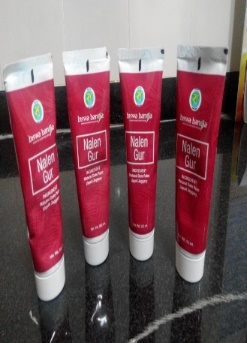 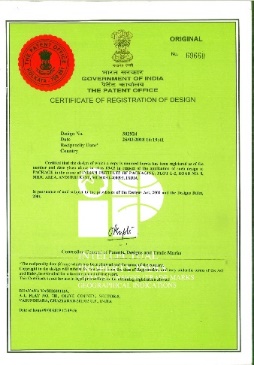 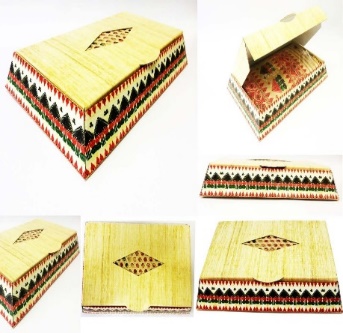 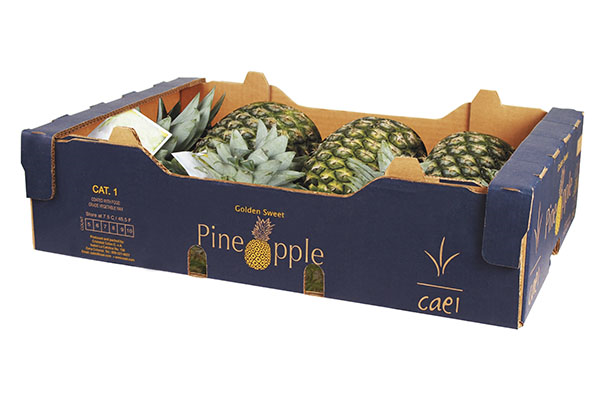 PACKAGING DEVELOPMENT FOR PINEAPPLE
About  Apparel Industry
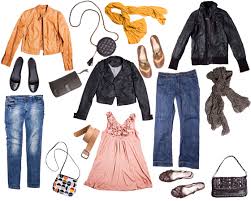 Apparel Industry - considered as one of the most unique industries universally
48% of online shoppers search for apparel category
After completing manufacturing task, apparel - required to be packed. 
After packing, it is placed in cartons for  storage & delivery.
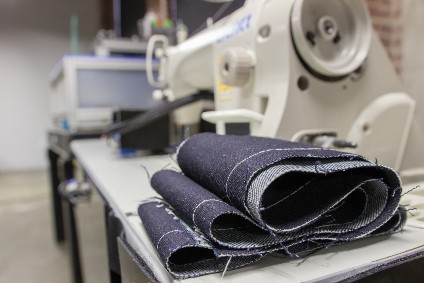 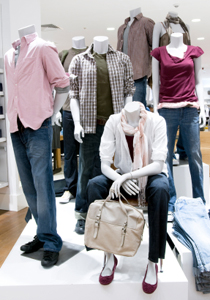 Apparel Industry
Product Wise Sales in Indian e-Commerce Industry:
Fashion and Apparel e-Commerce Industry Statistics:
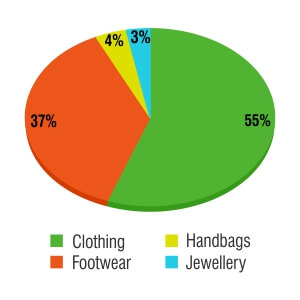 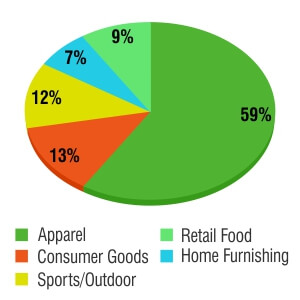 Why packaging is important for a Apparel?
Packaging performs basic functions:
Protection /Containment
Preservation/Longevity/
Promotion /Information
Marketing tool /Sale/ /Branding
Transportation
Utility of use/Value addition
Protection against tear
Protection against weather or moisture / dust / UV protection
Safety from losing form especially in case of stiff apparel like coats or blazers or footwear
Role of Product Packaging
52% consumers will buy the product again if they get the product in premier packaging.
90% consumers are bound to use the packaging boxes and bags after purchase.
These statistics are proof enough that product packaging is the need of the hour and retailers cannot stand oblivious to the urgency of good product packaging if they want to create brand perception & earn revenues.
Product Packaging…
Two basic objectives of packaging - preventing any damage to the product during transportation & enhancing the features of the product to the consumer for a sale of it.
Packaging has two major functions for Apparel Industry
Distribution: Main purpose of distribution packaging - allows the garment manufacturers to transport the garment at a minimum cost & in the shortest time without deteriorating the quality of the product. 
Merchandising/Sale: The merchandising function - showcasing the garment product in a way that it stimulates consumer desire for purchasing the particular product.
Basic Operation of Garment Packing
Flowchart of Garment Packaging:Received garments from the finished section↓Hang tagging↓Folding with inserting back board, tissue↓Poly Bagging↓CFB/Woven Sack↓Applied adhesive tape on the pack↓Bar-coding↓Packing complete
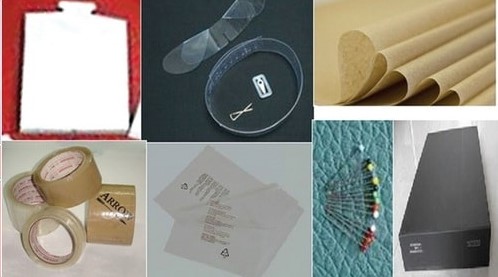 Type of Garment Packaging
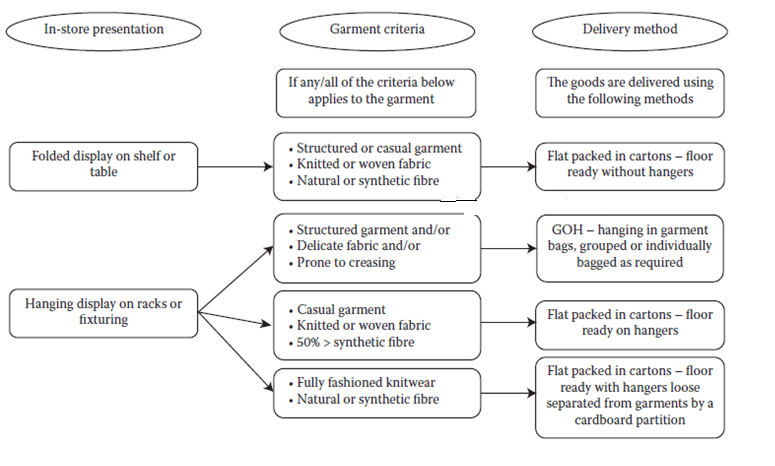 Packing Materials
Common Packaging materials used in garment and related items are paper, plastic, film, wood, nails, staples, cords, gum tape & metal bands.
Wood cases & crates are generally used as packing materials for bulk exports during shipment.
Paper & plastic film materials – commonly  used packaging materials garment industries. 
Paper types such as kraft, crepe, tissue, paper foil, paper board & waterproof are typically used as packing materials. 
Plastic films - major advantage over paper because of clarity in range.
Types of Package Forms:  Basic types of package forms used in apparel and allied products are: 
Bag in box
Folding cartons
CFB
Crates
Wrappers/PE/Bleached Craft Paper
Quality Specifications for Packaging Materials:
The basic quality factors /parameters for Apparel Packaging 
Properties: 
Transparency / See through/ Clarity
Thickness
Dimension: Width and length
Weight
Yield
Characteristics
Tensile strength/BS/
Elongation
Bursting and tearing strength
Flammability
Porosity
Air/moisture permeability
Sunlight transference
Resistance to odours
Dimensional stability to heat and sunlight
A quality impression is a vital sales requirement for packaging because the products that are perceived to be of low quality are normally believed to be a low value, regardless of cost
Most commonly Used Types of Garment Packing are given below
Stand-up pack: This type of packing is commonly used for shirts and hence termed as ‘shirt packing. It is an attractive pack so it enhances the appeal of the garments to the customer
Flat pack: Garments are pressed and folded well as like in a stand-up pack
Hanger pack: Packing method where the garments are secured in a poly bag with a hanger after pressin
Deadman pack: It is a simple packing method using only pins or clips and polybags.
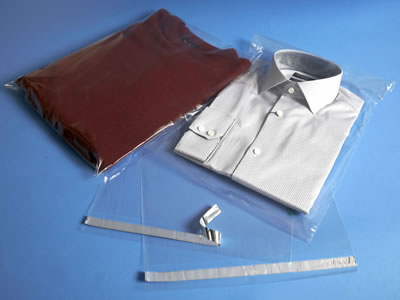 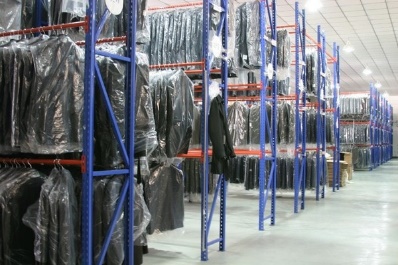 Ancient & Traditional Apparel  Packaging
1960-71…
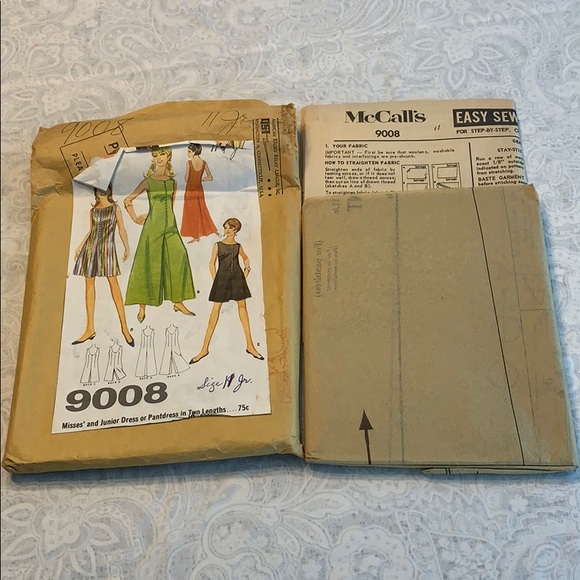 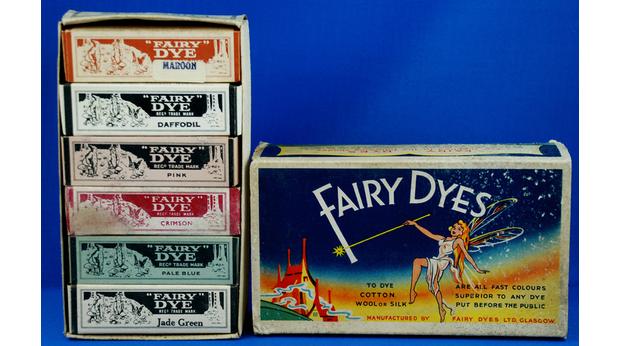 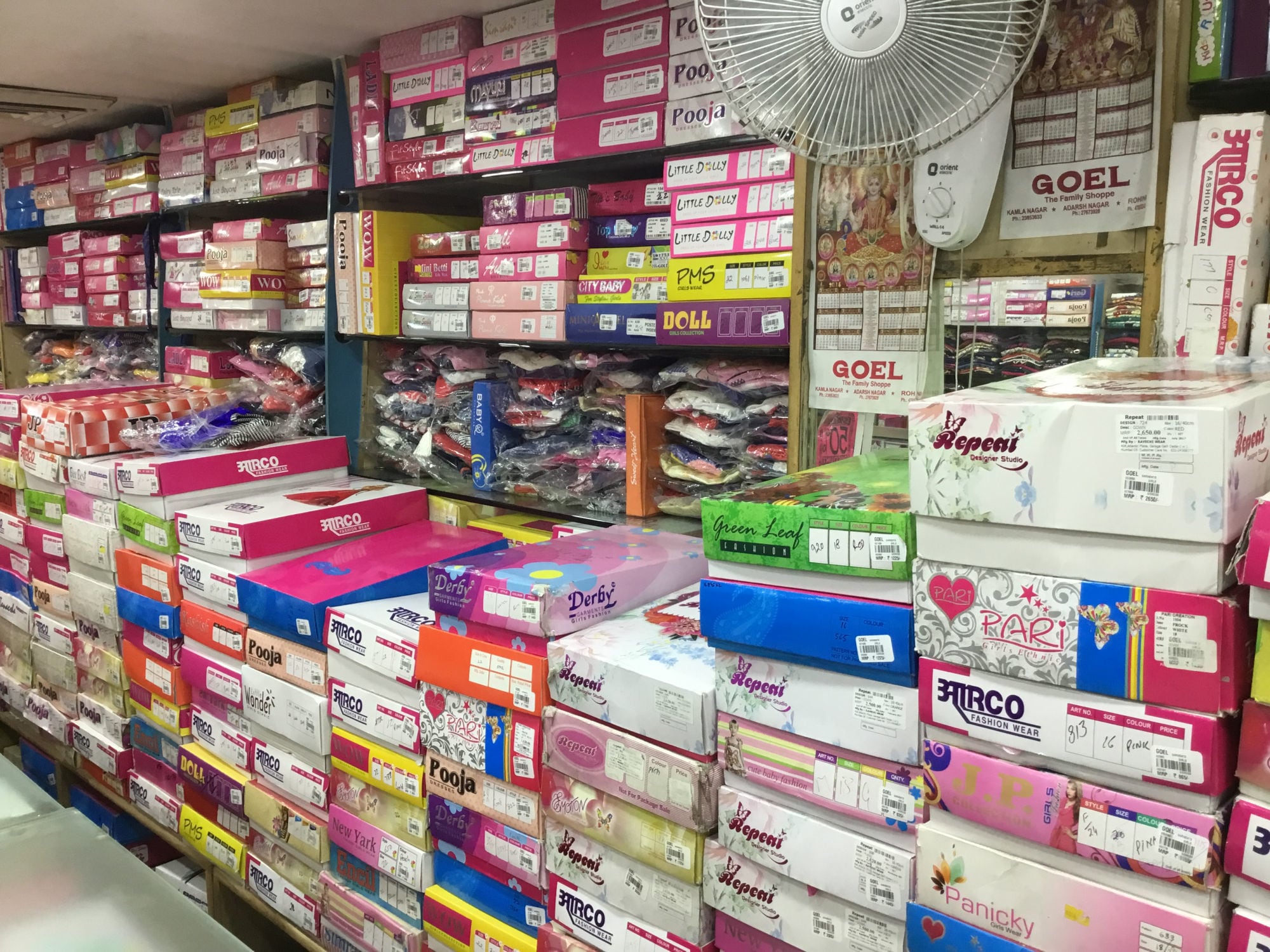 Modern Role of Packaging  Innovative Design…
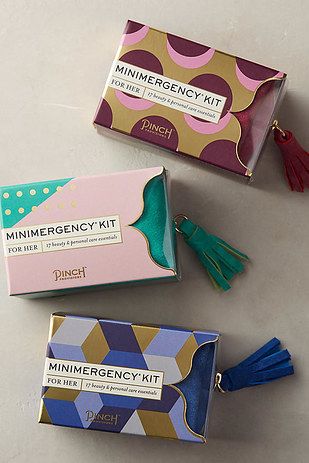 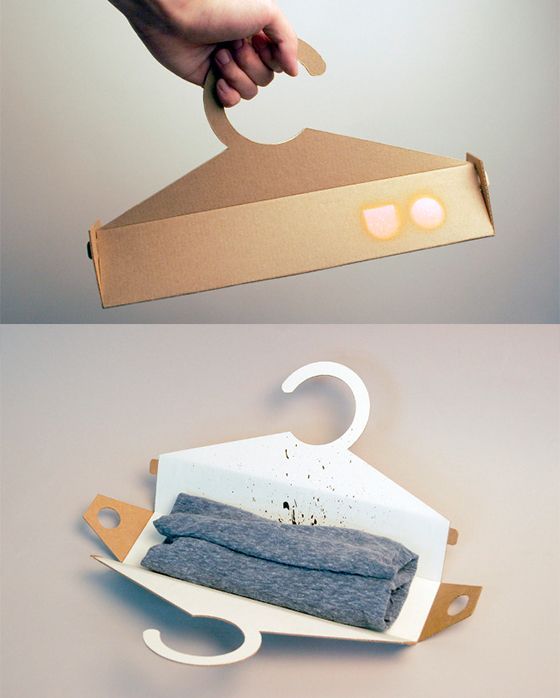 Two main criteria for package design are functional & sales requirements.
Designing of packages to look as good as possible without misrepresenting the actual product contents.
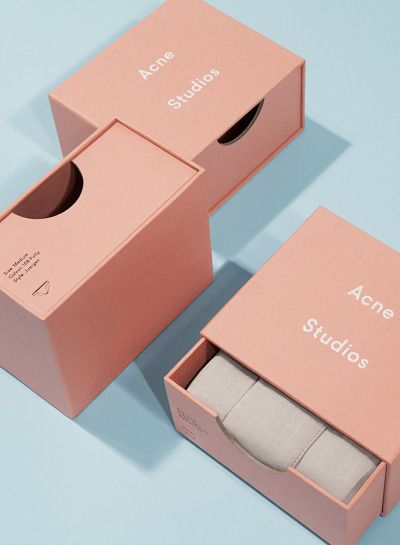 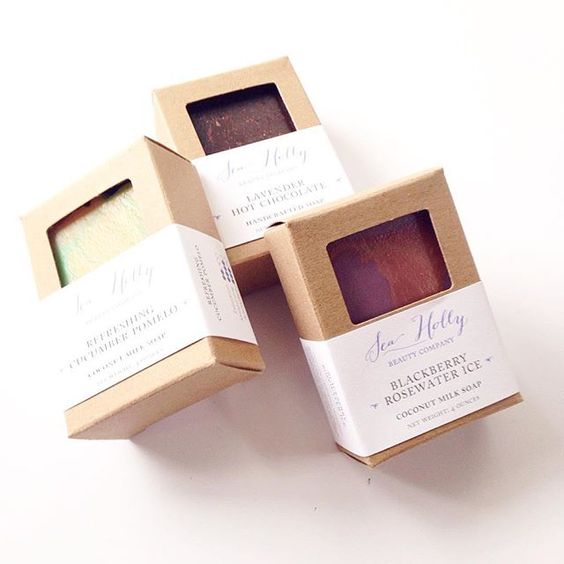 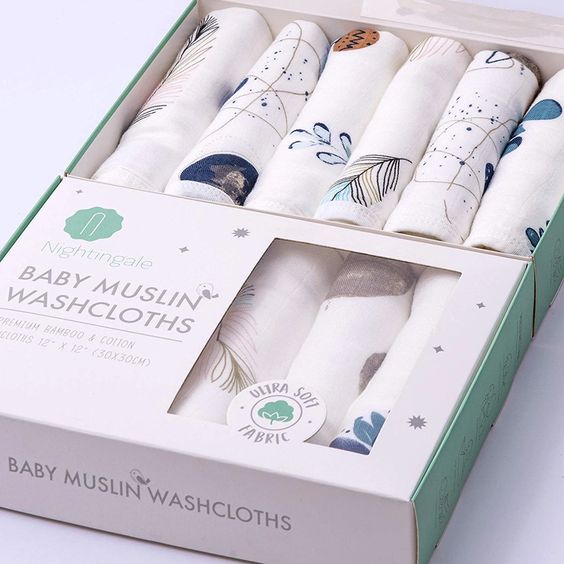 Packaging must draw the attention of the buyer, identify the product and differentiate it from the competition, & attempt the customers to purchase the product.
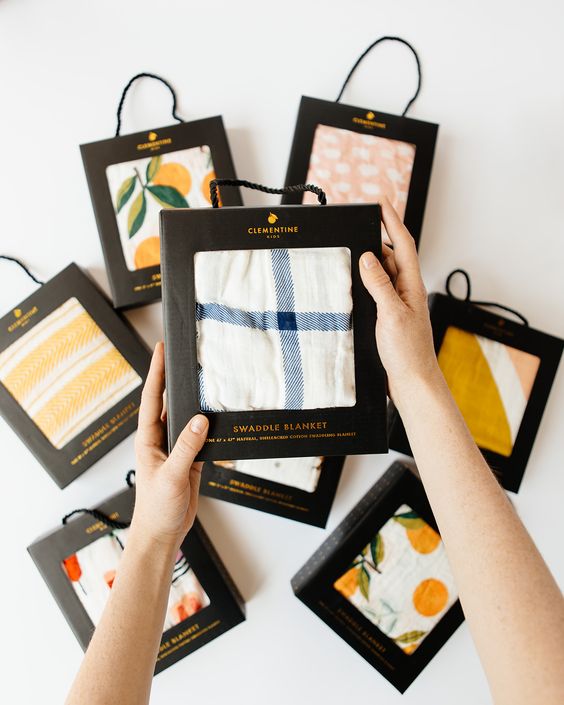 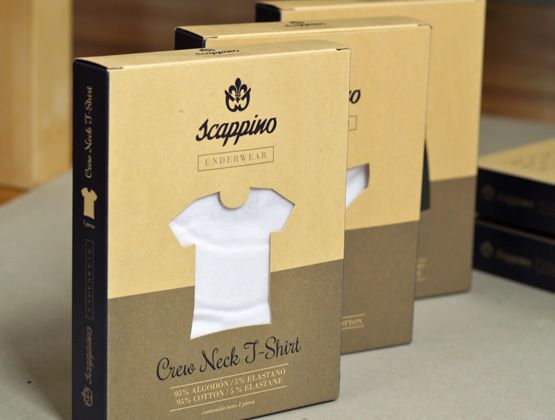 By using larger package sizes and displaying the brand name in the visible portion of the package.
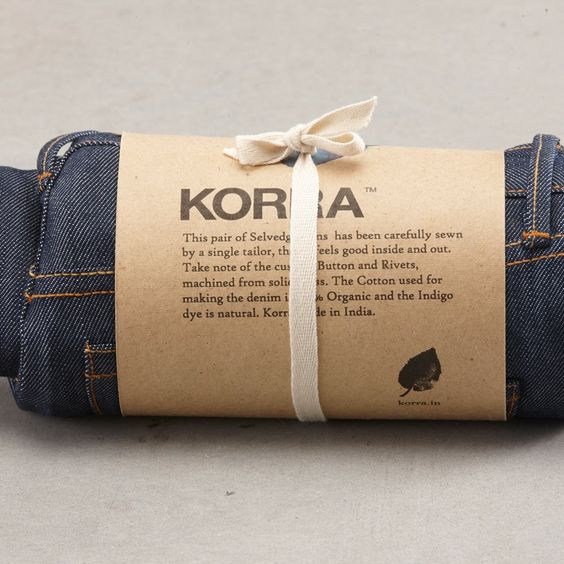 Package must reusable options of the package to the consumer
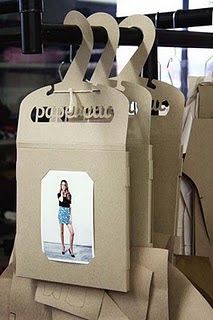 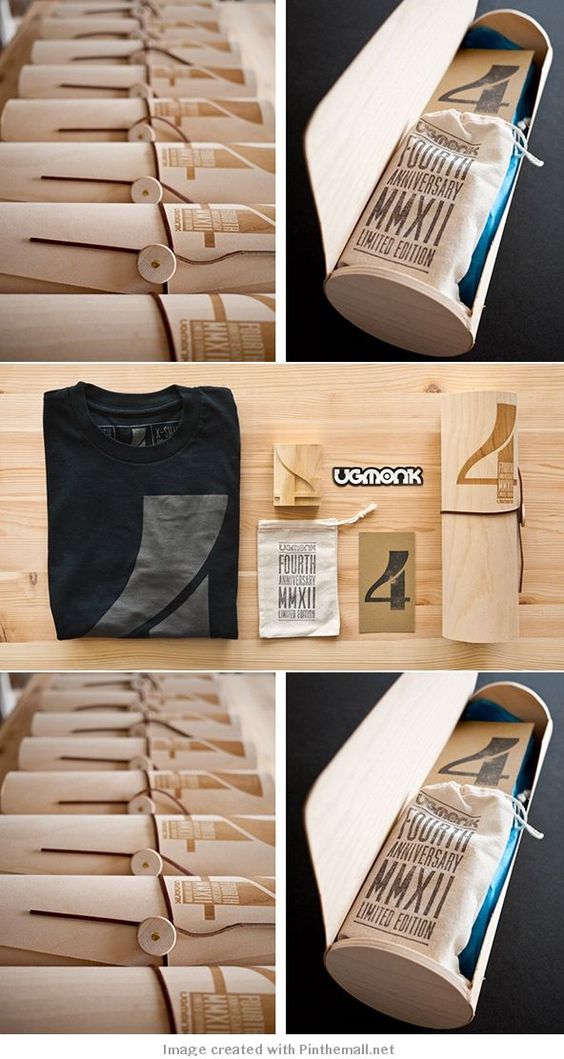 Premium Package in Retail Market
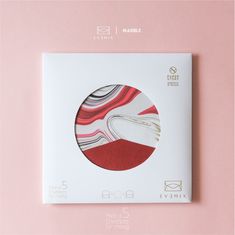 Sustainable, attractive & reusable
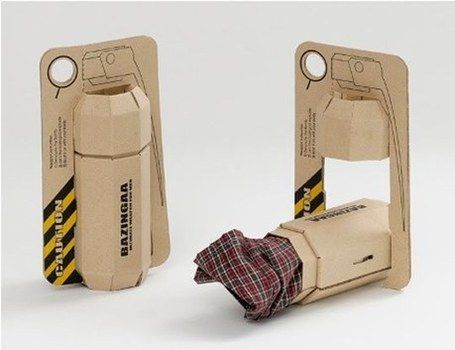 Package must be attractive, exciting, soft, intriguing, or to evoke some other emotion. 
Normally bright colors, prominent carton displays & other elements can acquire positive attention of consumers.
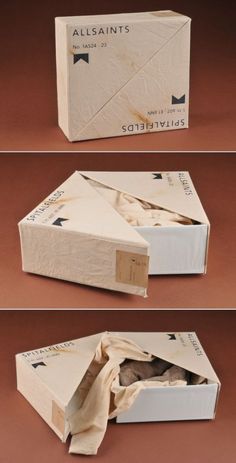 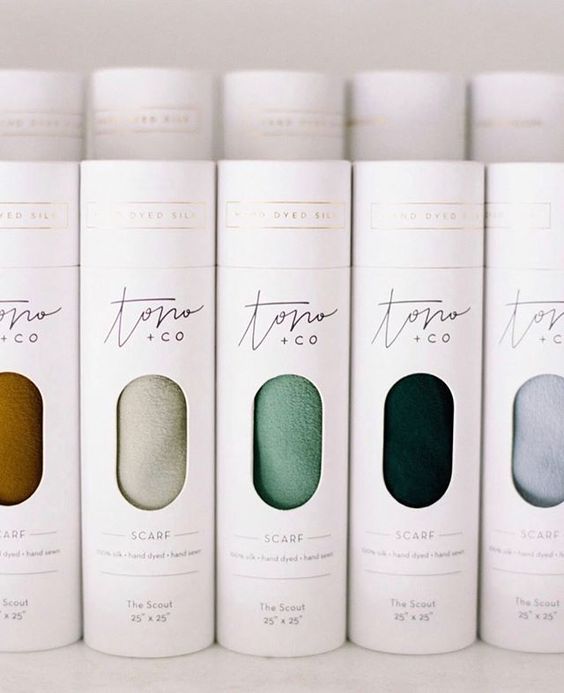 Today Super Market Tends…
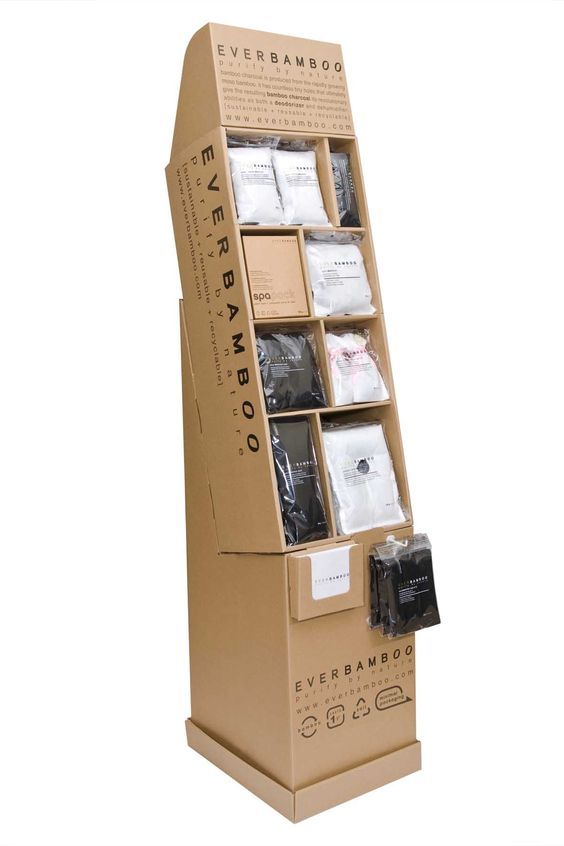 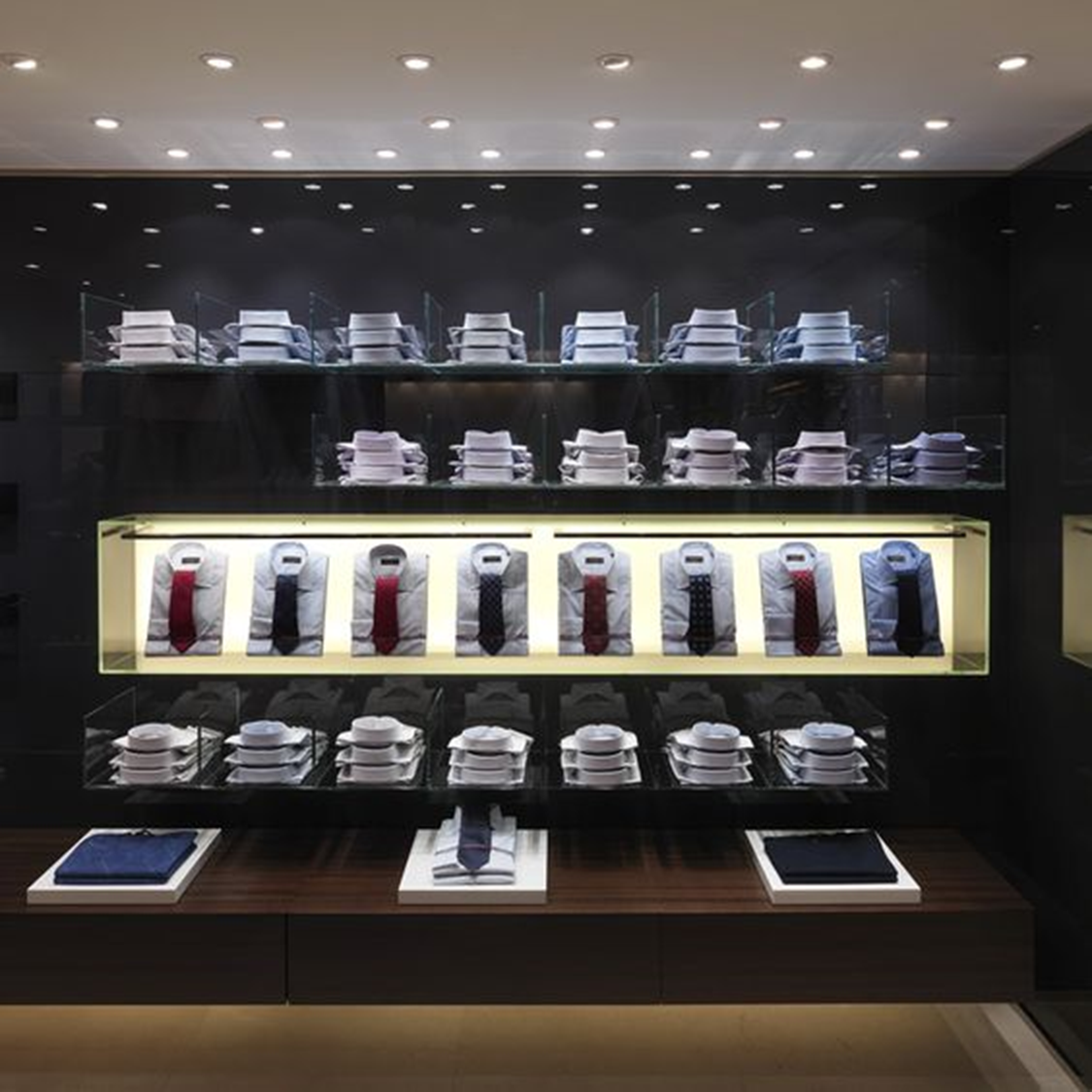 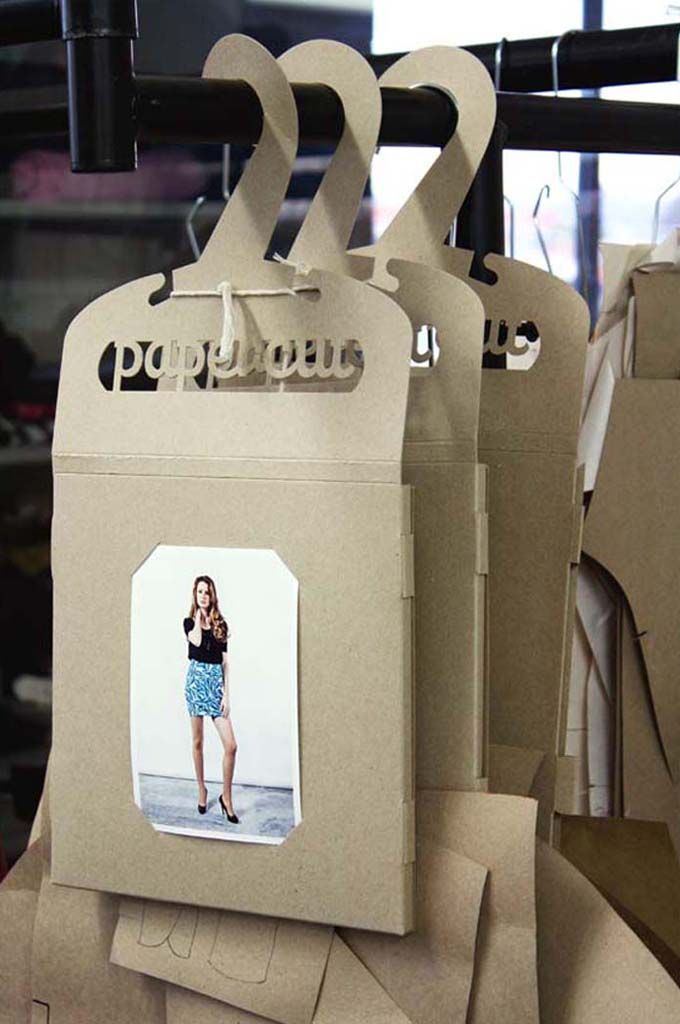 Attractiveness during display
Consumer Packaging for Export of Apparel
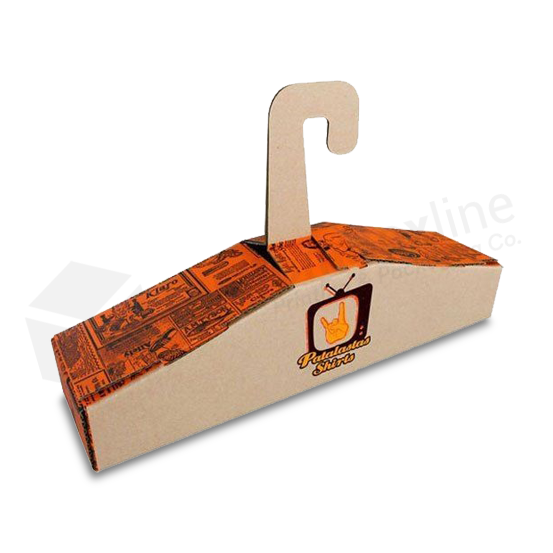 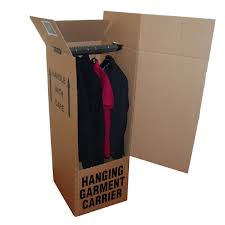 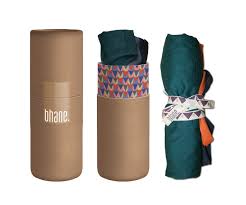 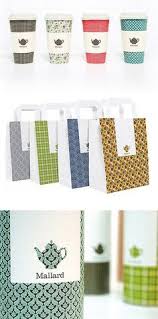 Without folding it should be transportable
Reusable
Premium & uniqueness look
Must depict what the products inside; by graphic or design itself
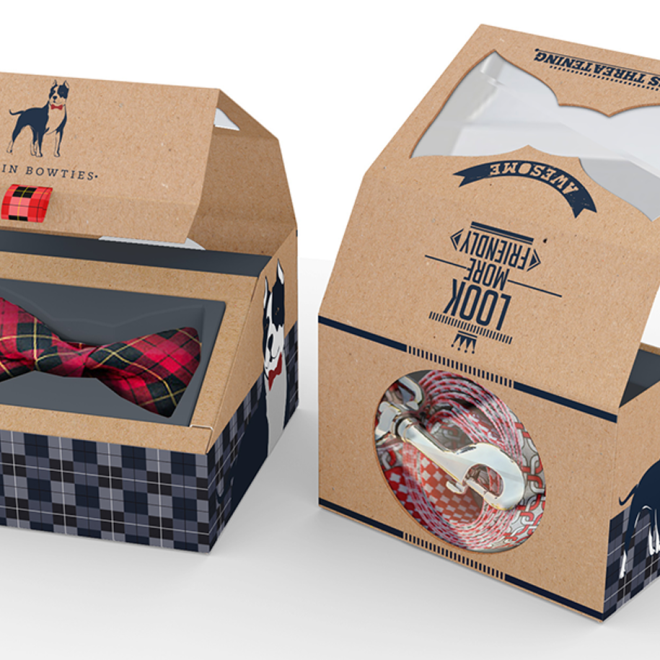 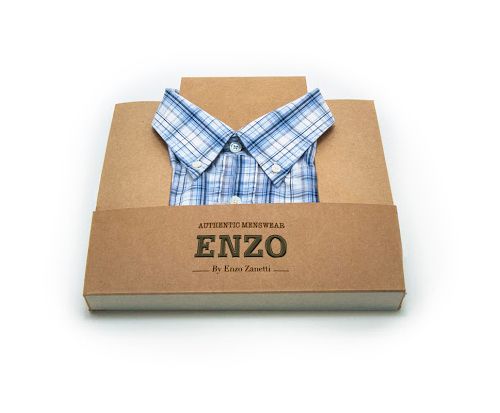 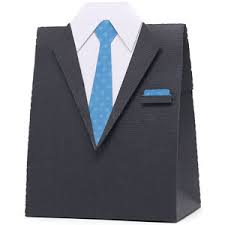 Challenges Facing by the apparel / Textile Industry
Rise of Consumerism:
Consumers today have become all powerful and with innumerable options coupled with swiftly changing fashion trends, it has become exhausting for retailers to keep pace and forge ahead of their competitors.
E -Commerce Effect
Digital revolution has reshuffled the age old business model of buying and selling. 
Brick and Mortar shopping has become a thing of the past & brands like Amazon has taken over the virtual marketplace by offering a gamut of products and premium delivery service. 
In turn, consumers expect a similar hassle free shopping experience with every seller. 
Newer design challenge
Innovative Packaging for Apparel
Anti Fungal/Anti Microbial Packaging/ Sterilize Packaging 
Ecofriendly Biodegradable  Packaging
 Innovation for self-seal bags or bubble bags with  jiffy envelopes
Innovative Ziploc bag is also a good option.
Moisture and tear resistant Packaging
 Protect aging UV light- 
Intelligent Tagging with Tracking and Tracing   feature
Label with customers address and a personalized message in the POD jacket of your courier bag.
Composite Packaging, Green Packaging- Organic Packaging
Customized packaging – personal touch
Using fragrance will add surprise for your customers.
Add a personal or handwritten thank you note with the product to elevate the shopping experience.
Choose colourful packaging that suits your brand and creates an impact so that you can earn some brownie points over your competitors use using 3-D printing for better feeling
Challenges Facing by the apparel / Textile Industry
Inventory Management:
Inventory management is another challenge that the apparel industry encounters. 
Quick changes in fashion trends lead to changes in product branding and even packaging of the product has to be reassessed. 
Thus, apparel packaging is a phenomenon which is there and is there to stay. If you want customer retention, you need to study the various packaging options available.
Need for Innovative Packaging
How to Differentiated Apparel Product
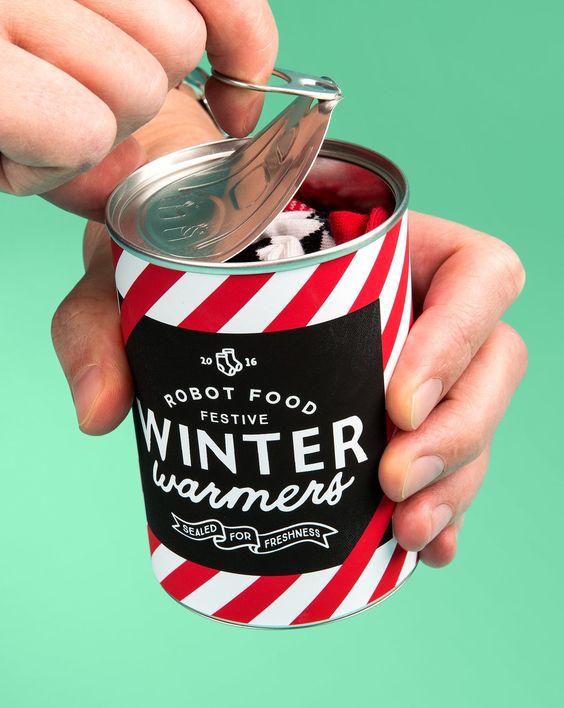 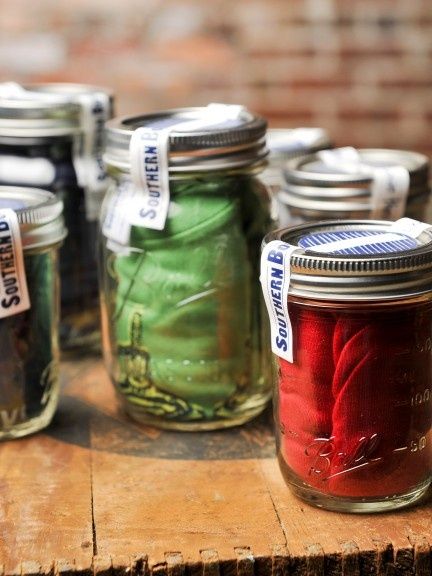 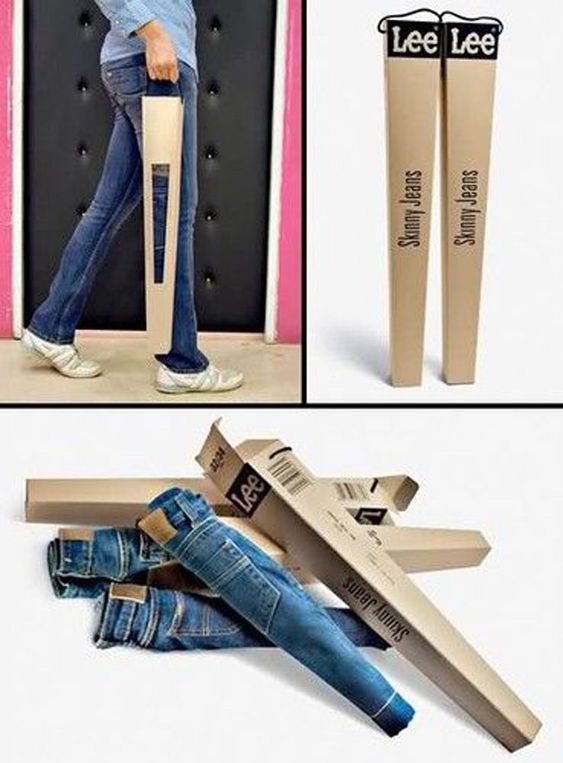 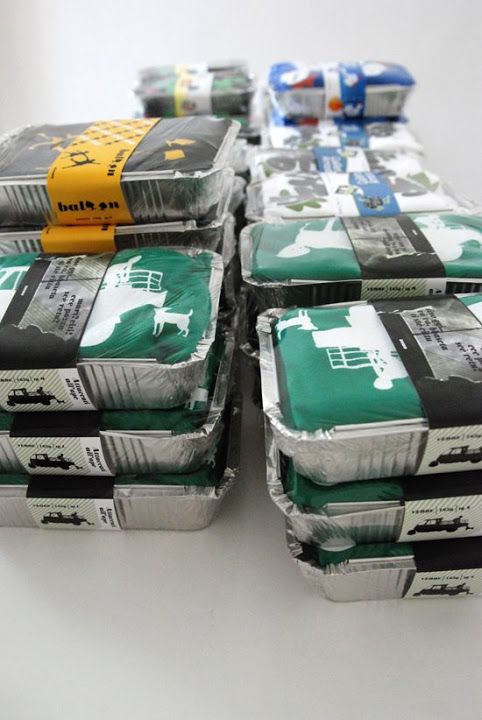 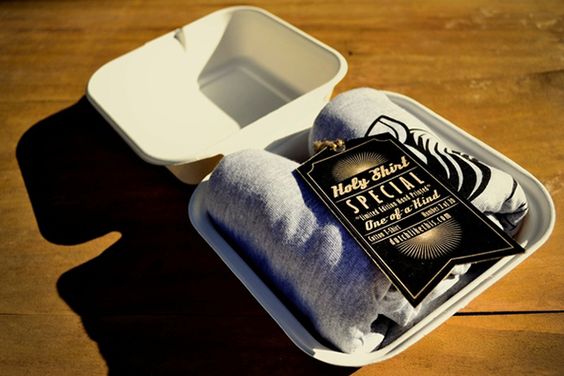 Garment Labelling Requirements for Apparel
Labeling Information
Types of Carton Packing:Carton box number
Order number
Style, colour
Number of pieces in each colour and style
Total number of pieces
From address and To address
Contact number
 BAR Code
Net weight of the carton box
Symbols for use
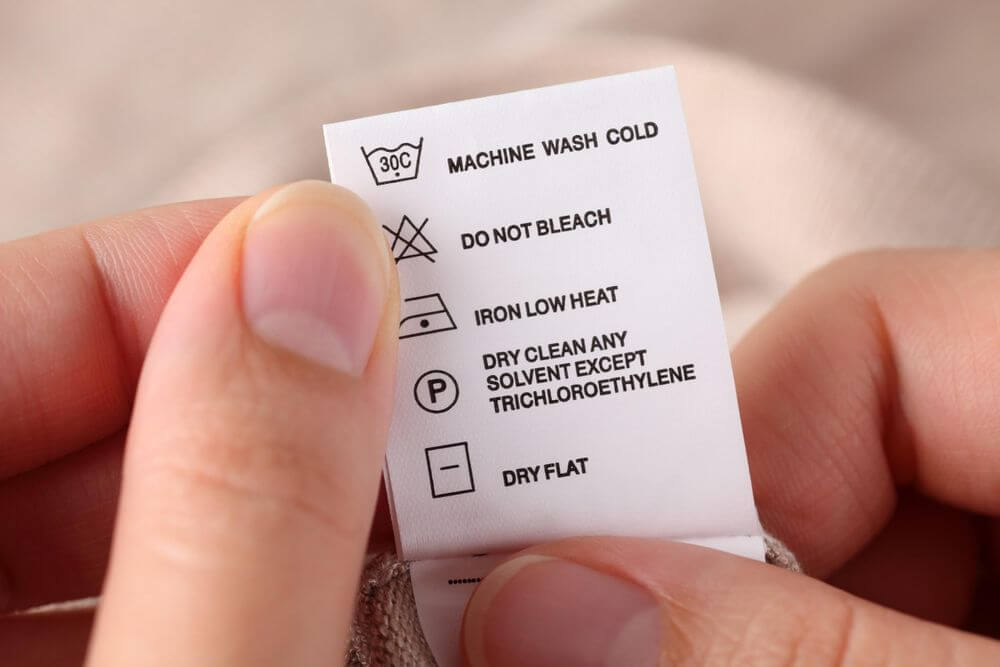 Among other important parameters, logos & letters of the product should be sufficiently large enough to read and printed in the same style as that used in complementary print and advertisement.
Garment Labelling Requirements for Apparel
To ensure regulatory requirement such as (FTC)  to fulfill the compliance 
Label establishes clothing & brand identity, 
Provide instructions that help the customer for its best care & use
Certain independent organizations, such as the International Organization for Standardization (ISO), have their own labeling requirements that companies must follow if they wish to receive certification.
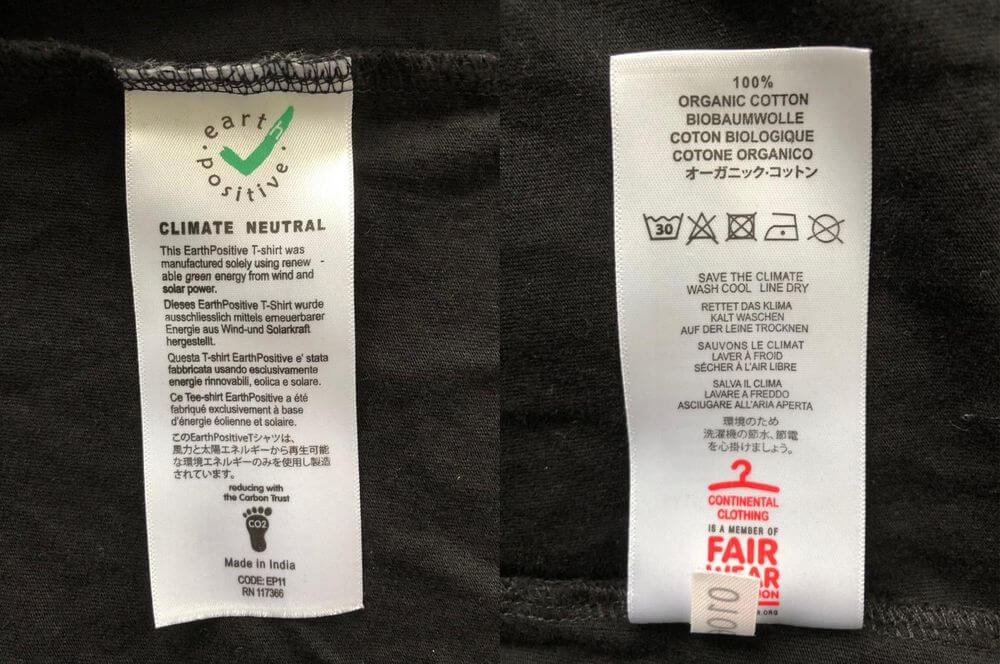 Garment Labelling Requirements for Apparel
Provide Consumer protection : While the garment label requirements of different countries more less similar in that these regulations are all in place for consumer protection purposes 
Customer Specification: customer requirements need mention internationally. 
A simple tag "Made in the India" will help to navigate the complex legal framework surrounding garment care information
Labeling certainly help to transform brand name into a household name all across the globe.
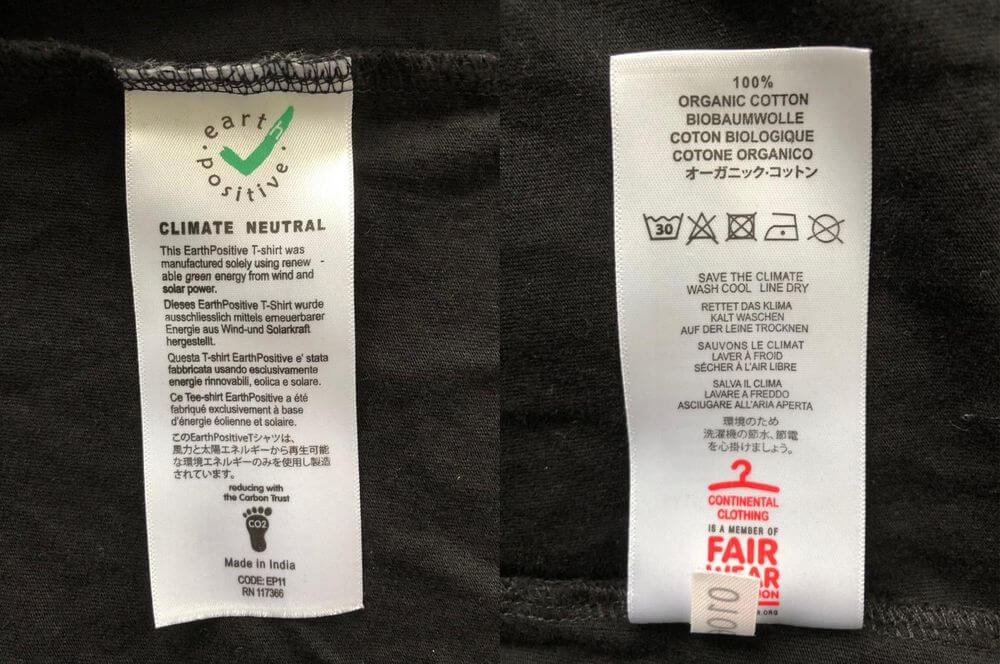 Regulatory Bodies Oversee Garment Labeling
The U.S. FTC and Customs & Border Protection (CPB)  regulates the labeling requirements for textile & apparel products
FTC ultimately handles the administration of care labeling rules, 
CPB handles the control & inspection of textile products entering the United States from other countries.
Labelling Regulations and Requirements
FTC and CPB regulates clothing label requirements to both domestic & foreign textile manufacturers of U.S. These requirements are summarized as:
Fiber Content
Country of Origin
Washing and Care Instructions
Manufacturer Identification
Label Placement
Labelling Regulations and Requirements in the UK
Fiber Content
Country of Origin Label
Washing and Care Instructions
Brand Information and Style Numbers
Labelling Regulations and Requirements
Labelling Regulations and Requirements in the EU
Fiber Content
Country of Origin
Washing and Care Instructions
Manufacturer Identification
Other Factor 
Labeling Regulations and Requirements in Australia
Fiber Content
Country of Origin
Washing and Care Instructions
Manufacturer Identification
Other Factor
Indian standards related to Cloth / Apparel industry
Apparel Industry Facing  Problems ?
Is your packaging causing damage during transportation?
 
Is the packaging easy to carry and lightweight?
Does your packaging seem negligent?
Is your packaging easy to open?
Is your packaging material occupying too much space? 
Do you really need that kind of material or can it be replaced?
Is your packaging an investment or a cost? Is your packaging creating the feel good factor?
Is your packaging exactly like every other fashion e-commerce vendor?
Are you even promoting your brand through your packaging?
Role of IIP
IIP can improve your packaging Design (Primary, Secondary and transport packaging and labeling)- thus minimize handling losses during transport & storage
Provides testing services  to maintain the quality 
Can provide assistance for making optimize specification to adhere Vendor  Selection
Provide training session to make better understanding of packaging
Thank You…